Medication Therapy Management Part D Programs
Created by the School of Pharmacy Relations Committee for AMCP
Updated: March 2020
Objectives
Describe the key components of a medication therapy management Part D program
List the current eligibility criteria and program requirements
Discuss the value of medication therapy management programs within health care and the role of the pharmacist
Medicare Modernization Act of 2003
Each Part D sponsor is required to have a MTMP (medication therapy management program) in their benefit for Part D Medicare beneficiaries
Title 42 CFR Part 423 , Subpart D establishes requirements for Medicare Part D Medication Therapy Management Programs (MTMP) for Part D sponsors
CMS Part D MTMP requirements are associated with cost control and quality improvement
Requirements for MTMP
Under 423.153(d), a Part D sponsor must have an established MTM program that:
Ensures optimal therapeutic outcomes for targeted beneficiaries through improved medication use
Reduces the risk of adverse events
Is developed in cooperation with licensed and practicing pharmacists and physicians
Describes the resources and time required to implement the program if using outside personnel and established the fees for pharmacists or others
May be furnished by pharmacists or other healthcare providers
May distinguish between services in ambulatory and institutional settings
Is coordinated with any care management plan established for a targeted individual under a chronic care improvement program (CCIPP)
Sponsors of Part D MTMPs
Annually each sponsor submits their program description to CMS for review and approval
Sponsors must meet the MTMP requirements outlined by CMS guidance that can change each year
[Speaker Notes: If interested, can pull up the most recent HPMS MTMP Submission Template. Not including due to regular updates and will become outdated quickly.]
Goals of MTMP
Ensure that medications and supplements are utilized appropriately by targeted beneficiaries to optimize therapeutic outcomes through improved medication use
Reduce the risk of adverse events, including adverse drug interactions, for targeted beneficiaries
Minimize polypharmacy, duplication of medicines and unnecessary prescribing
Promote collaboration with the patient, physician and other healthcare team members to develop and achieve optimal goals of medication therapy
MTMP Requirements
Program must target beneficiaries who are     enrollees in the sponsor’s Part D plan and who:

Have multiple chronic diseases, AND 
Are taking multiple Part D drugs, AND 
Are likely to incur annual costs for covered Part D drugs that exceed a predetermined level specified by the Secretary
[Speaker Notes: Sponsors can determine this by beneficiaries PartD drug costs quarterly or the average monthly or annually. The average monthly prescription drug costs is calculated by totaling the total gross drug cost amount for the last 90 days/90) x 30. 

In defining multiple Part D drugs, sponsors cannot require more than 8 Part D drugs as the minimum number of multiple covered Part D drugs. 

Covered drugs can range from 2 or greater to 8 or less
CAN select ANY Part D Drug, Chronic/Maintenance Drugs, or Specific Part D drug classes

Minimum number of Chronic diseases must be 2 OR 3

Increasing the requirements of drugs/disease will LIMIT qualification]
Qualified CORE Chronic Diseases
Mental Health
Depression
Schizophrenia
Chronic/Disabling Mental Health Conditions
Bipolar Disorder
Respiratory Diseases
Asthma
COPD
Chronic Lung Disorders
Alzheimer’s Disease
Bone Disease – Arthritis
Rheumatoid Arthritis
Osteoporosis
Osteoarthritis
Chronic Heart Failure
Diabetes
Dyslipidemia
End Stage Renal Disease
Hypertension
[Speaker Notes: Can select ANY Chronic disease applies, or Must select at least 5 distinct CORE associated diseases and all specific chronic diseases that apply 


Can evaluate conditions based on Drug claims, Medical Claims, Lab data, Health Risk Assessment, in addition to other methods]
MTMP Enrollment
Sponsors must enroll targeted beneficiaries using only an opt-out method of enrollment
Therefore the beneficiary is auto-enrolled and must decline the service or opt out of the program
Beneficiaries are targeted for enrollment at least quarterly during each year
[Speaker Notes: Opt out means that members can tell the plan they do not want to be in the program, but if they don’t opt out they are included and will be provided the MTM services.

Can enroll those who meet targeted criteria, can also expand eligibility to those who meet specified targeting criteria per CMS requirements and who meet other plan specific targeting criteria]
Minimum Level of MTM Services
Must have an interactive component of MTM as well as continued monitoring and follow-up

May incorporate passive or‘lower touch’ interventions, such as educational newsletters, drug utilization review (DUR) edits, refill reminders, and medication lists into their MTM programs, but these cannot be the sole offerings.
MTM Services
Each beneficiary must be offered an annual comprehensive medication review (CMR)
Beneficiary must be provided a summary of the interactive consultation and an individualized written “take-away”
Personal medication record, reconciled   medication list, action plan, plan for          monitoring, education, or self-management.
[Speaker Notes: Offering to provide to each targeted beneficiary enrolled in the MTM program an interactive, person-to-person consultation performed by a qualified provider. This real-time interaction may be face-to-face or through other interactive methods such as the telephone or telehealth. This interaction should include further assessment of the beneficiary’s medication history and use (could enable sponsors to collect information from the beneficiary, such as OTC medications or supplements, that is outside of the claims data they have access to), health status, clinical information, adverse events, or other issues that could affect medication use or outcomes.]
MTM Services
For ongoing monitoring, sponsors must   provide targeted medication reviews, no less   often than quarterly, to assess medication use since the CMR 
Should monitor whether:
any unresolved issues need attention
new drug therapy problems have arisen
if the beneficiary has experienced a transition in care
Can be person-to-person and/or system generated and include follow-up interventions when necessary
Measuring the Outcome of the MTMP
Part D sponsors must measure and analyze MTMP outcomes
Sponsors must provide certain reports to CMS and in turn CMS releases an overview of MTM programs to the public
Outcomes include medication adherence, medication persistence, drug-drug interactions identified, number of high-risk medications changed, polypharmacy, overutilization, medication issues resolved, overall prescription drug costs, overall healthcare costs impacted
[Speaker Notes: At the beneficiary level, Part D sponsors must measure and report to CMS through reporting requirements the number of comprehensive medication reviews, the number of targeted medication reviews, number of provider interventions, and the change(s) in therapy directly resulting from the MTM interventions. Sponsors are expected to analyze and evaluate their MTM programs and make changes to continuously improve their programs.  Organizations and other industry stakeholders may also assist CMS in identifying additional standardized measures that could be measured or reported by all Part D sponsors.]
MTM Providers
MTM services are commonly provided by a PBM or health plan, MTM vendor, and/or community pharmacists contracted with the sponsor or MTM vendor
May be done by pharmacists or other qualified providers
Sponsors must outline the program to CMS if using outside personnel and establish the fees for pharmacists or others providing the services
Including specific fees, billing methods such as per minute or per service
[Speaker Notes: Programs have to accommodate for beneficiaries in ambulatory and institutional settings (LTC)]
Summary
MTM requirements are outlined by CMS and may change annually
Part D sponsors are required to meet the minimum level of MTM services
MTM providers can be pharmacists and other health care professionals
The goal of MTM is to improve medication therapy regimens
References
Medicare Modernization Act of 2003 (MMA) under title 42 CFR Part 423, Subpart D §422.4 (a)(3)
CMS Memo on April 5, 2019, “CY 2020 Medication Therapy Management Program (MTMP) Guidance and Submission Instructions.” 
https://www.cms.gov/Medicare/Prescription-Drug-Coverage/PrescriptionDrugCovContra/MTM
https://www.cms.gov/Medicare/Prescription-Drug-Coverage/PrescriptionDrugCovContra/RxContracting_ReportingOversight
Mission & Vision
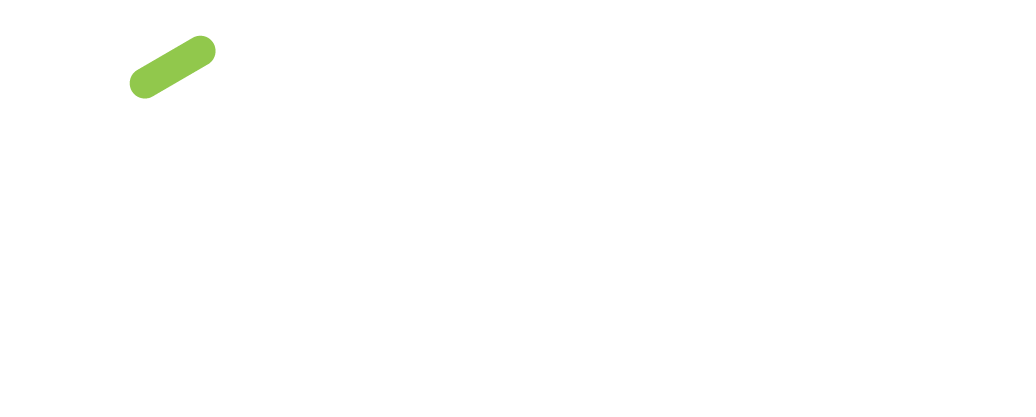 To improve patient health by ensuring access to 
high-quality, cost-effective medications and other therapies.